Dr GNM PandorMinister of International Relations and Cooperation
Presentation to the 

Portfolio Committee 
on 
International Relations and Cooperation

16 March 2022, Cape Town
OUTLINE OF PRESENTATION
The Portfolio Committee has requested a briefing on the following issues:
Sharing information on the Audit Action Plan and how it is being implemented
Investigations on continuing expired contracts
Update on the processes around BT Communications contract
Update on migration from the ARF to SADPA
Update on Separating the Property Management portfolio from the Finance branch
Update on the provision of a permanent headquarters for the Pan African Parliament
Update on Consequence Management
2
Sharing information on the Audit Action Plan and how it Is being implemented
3
ACTION PLAN DEVELOPMENT
The Department, has developed an Audit Action Plan, to address the findings raised in the audit report.
A different approach was taken from the way the Audit Action Plan was developed in previous years which included the consultations with all relevant stakeholders and oversight bodies.
The following oversight and governance structures:
Internal Audit Section 
Director-General’s Forum
National Treasury, the Office of the Accountant-General (National Treasury).
Audit Steering Committee
4
IMPLEMENTATION OF THE AUDIT ACTION PLAN
The emphasis, based on the audit findings, has also been on addressing recurring audit findings as a result the Department has prioritised strategies to address the following matters:

Non-compliance with applicable laws and regulations
the Department could not provide sufficient supporting documentation in respect of an amount of R76 million
Material Mis-statements in the AFS
5
IMPLEMENTATION OF THE AUDIT ACTION PLAN
Non compliance with laws: Implemented Corrective measures
All other contracts were terminated, with the exception of one, for networking (ICT). The Department is in the process of finalising the procurement process for acquiring these services.
In addition, a Contract Management Unit has been re-established within the SCM Unit and to date the Unit has:
Developed the Contract Management Policy, to be presented in the Director-General’s Forum for final endorsement.
Implemented a Contract Management Register, updated to end of January 2022; and  
Implemented an early warning process to remind end-users of contracts that have six months remaining before they expire.
The aim is to migrate to a contract management system by NT for all contracts by end of March 2022.
6
IMPLEMENTATION OF THE AUDIT ACTION PLAN
Consequence management - Implemented corrective measures:
Steps were taken to ensure that the reported expenditures are investigated. The Office of the Accountant-General was approached to assist in the appointment of a forensic company to investigate.
The investigations are currently under way, utilising the services of Fundudzani Forensic Services. 
Relevant documents have been shared with the investigators in their engagements through the Internal Audit Unit and with other relevant officials of the Department. Cases are being investigated that amount to R500, 000.00 and more.
7
IMPLEMENTATION OF THE AUDIT ACTION PLAN
Disallowance account: Implemented Corrective measures
A dedicated Director worked on the Account, to ensure that the disallowance was cleared, hence the reduction to R73 million.
As of 10 February 2022, the Account was further reduced to R14 million, based on the analysis of foreign losses and gains dating back to 2013/2014. The Department has since written off an amount of R14 million in line with Treasury Regulations. 
The National Treasury was consulted and confirmed that the writing off transaction is a delegation of the Accounting Officer of the Department based on the policies/procedures in place. OCSLA has provided a legal opinion and the Internal Audit Unit  has undertaken quality assurance.
8
IMPLEMENTATION OF THE AUDIT ACTION PLAN
Material Mis-statements in the AFS
To strengthen the review process, the Department is looking for a charted accountant to fill the position of a CFO. Also, the two vacant posts in the Finance Division of a Deputy Director and the Director will be filled by candidates who are members of an accounting professional body.
In the absence of a Director and a Deputy Director, the Department is in the process of appointing a service provider which can prepare the AFS on behalf of the Department. 
Also, two officials in the Finance section have been nominated to attend the training on the preparation of the AFS at National Treasury from 04 to 08 April 2022. The officials will work closely with the appointed service provider in the preparation of the AFS.
9
Investigations on continuing expired contracts
10
Status of the investigations on expired contracts
11
Status of the investigations on expired contracts
12
Status of the investigations on expired contracts
13
Status of the investigations on expired contracts
14
Corrective measures put in place
The contracts/services of the following service providers have since been terminated:
      -  Mustek
      -  Datacentrix
      -  NeoThando JV 
      -  Magic Travel
      -  Wings Travel
      -  AGS Frazer-Lazer Transport Group 
Approval for the procurement processes for the replacement of BT Communications was almost complete, until National Treasury advised that the bid be put on hold until further notice.
15
Corrective measures put in place
A Contract Management Unit to monitor both the performance of service providers and the monitoring of contract expiry dates has been established.   
Regular “update” training sessions are held with the SCM officials, specifically in the areas of deviations and contract extensions/variations.
Disciplinary action is being initiated for matters where sufficient evidence exists to proceed with such action.
16
Update on the processes around BT Communications contract
17
DIRCO 07/2014/15 – ORIGINAL CONTRACT CURRENTLY RUNNING
The contract for BT Communication Services was acquired in December 2015 and was due to expire in December 2020.
In the subsequent audit, following the awarding of the contract, the Auditor-General found the contract to have been awarded irregularly, as SCM procedures were not properly followed.
The contract was extended on a month-to-month basis until 10 March 2021, in anticipation of the awarding of a new contract for these services.
On 8 March 2021, the Department wrote to National Treasury requesting extension of the contract for a further period of 12 months, to allow enough time for finalisation of the bid process.
18
DIRCO 07/2014/15 – ORIGINAL CONTRACT CURRENTLY RUNNING
National Treasury responded to the Department’s request on 15 March 2021, indicating that the contract extension was not supported, as the reasons provided were not justifiable and that the Department ought to have conducted and concluded the tender process during the previous extension to allow sufficient time for transition.
The Department was instructed to follow the provisions of the Irregular Expenditure Framework to deal with irregular expenditure, as a result of the non-compliance.
19
DIRCO 07 - 2020/2021 - CANCELLED BID PROCESS
The tender was advertised on 23 October 2020 and closed on 08 December 2020. Seven bids were received by the closing date.
None of the service providers met the requirements stipulated in the Terms of Reference.
Six of the bids were disqualified on responsive criteria (i.e. administrative compliance) as they did not meet various aspects of the administrative requirements for the bid, e.g.:
did not submit required CVs of personnel
did not submit the 30% subcontract agreement
did not provide a pricing schedule as per Standard Bid Document (SBD 3.1)
20
DIRCO 07 - 2020/2021 - CANCELLED BID PROCESS
One of the bids was disqualified as it did not meet the 60% threshold on the functionality criteria (Category A).
The Bid Committees therefore recommended that the tender be cancelled due to non-responsiveness of the proposals received.
The Acting Director-General approved the cancellation and re-advertisement of the tender.
21
DIRCO 02 - 2021/2022 - CURRENT BID PROCESS UNDER WAY
A legal opinion on the revised Terms of Reference was obtained on 21 June 2021 from the Office of the Chief State Law Adviser.
The Terms of Reference were presented to the Risk Unit on 21 June 2021. 
The tender was advertised and published in the e-tenders publication and DIRCO website on 22 June 2021, closing on 17 August 2021.   
The Bid Evaluation and Adjudication Committees recommended approval to the Acting Director General, for the awarding of the bid.
22
DIRCO 02 - 2021/2022 - CURRENT BID PROCESS UNDER WAY
On 19 January 2022, National Treasury (Office of the Chief Procurement Officer) requested information on the bid process followed and instructed that the current bid process be put on hold until their verification process is concluded. 
National Treasury has finalized the evaluation and allow the Department to proceed with the bid, however, to re-evaluate the suppliers to allow for fairness.
23
CONCLUSION
The Department is currently not in a position to cancel the contract for the network services, as that would mean that the ICT network will have to be shut down and DIRCO Officials at Head Office and Missions will not be able to operate. National Treasury was formally made aware of this reality.
The process of investigating irregular expenditure is also being pursued by the Department, for continuing to utilize the contract after expiry  - hence the request for assistance from National Treasury Special Audit Unit. 
The Department has recorded all expenditure that is related to this contract in terms of the Irregular Expenditure Framework and has instituted disciplinary processes that were related to the awarding of this contract. The Department also intends to apply for condonation when the process has been concluded.
24
BT PROFILE
For the record, the Board of BT in South Africa, and the principal entity in the African region, is comprised of: 
Eyad Shihabi, Chairperson 
Valentine Dzvova, Non-executive Director 
Bertrandt Delport, Managing Director 
Khalid Abdulla, Non-executive Director 
Brian Thomas, Chief Financial Officer 
Presantha Naidoo, Non-executive Director
The DIRCO Account Manager is Thulani Nhlapo.
25
Update on migration from the ARF to SADPA
26
South African Development Partnership Agency Bill
Development cooperation is an instrument of foreign policy and serves to expand influence and to demonstrate South Africa’s commitment to build partnerships in addressing the developmental challenges facing Africa.
The creation of a development agency will contribute directly to Government’s seventh priority of “A Better Africa and World”.
South Africa aspires to create a development agency that will enable it to partner with other development agencies for greater impact on the African continent.
The Minister of DIRCO has requested a meeting with the Minister of Finance to finalize the matter. DIRCO intends to take the draft bill to Cabinet in the first quarter of 2022/23.
27
Update on Separating the Property Management portfolio from the Finance branch
28
BACKGROUND
The Department has repositioned its property management functional area as part of the organisational structure review, which is underpinned by the organisation-wide renewal process. 
The organisational structure review process is at an advanced stage wherein the proposed organisational structure is currently being consulted with the Minister of Public Service and Administration (MPSA).
In terms of the proposed organisational structure, the Property Management Portfolio resides with the Office of the Chief Operations Officer (OCOO).
The Property Management Portfolio will be renamed as “Real Estate Management Portfolio”, in line with international best practice.
29
BACKGROUND
Congruent with the review of the organisational structure process, the Executive Authority will engage the Acting Director-General with a view to proactively changing reporting lines, as per the proposed organisational structure, whilst awaiting concurrence from the MPSA pertaining to the proposed organisational structure of DIRCO.
30
Update on the provision of a permanent headquarters for the Pan African Parliament
31
Overview of developments regarding the Pan African Parliament (PAP)
The PAP was established through the Host Agreement on the Seat of the PAP, signed between South Africa and the African Union on 16 September 2004;
Entered into force (absolutely/permanently) on 4 April 2017 after an exchange of Notes between South Africa and the AU as required by the Host Country Agreement;
The Host Country Agreement spells out South Africa’s obligations, including through Annexes thereto;
Principle of consistency in national and international law informs the provisions of the Hot Country Agreement
Legal point of engagement is the African Union.
32
Provisions of the Host Country Agreement
Preamble (mainly clarification of “the Parties” roles involved)
Article 1 – Definitions
Article 2 – Juridical Personality
Article 3 – Premises and Facilities
Article 4 – Immunity of Property, Funds and Assets of the AU
Article 5 – Inviolability of Premises, Property, Assets and Transaction of the AU
Article 6 - Inviolability of the AU Archives
Article 7 – Communications
Article 8 – Exemption from taxation, Custom Duties, Prohibitions or Restriction on Imports and Exports
33
Provisions of the Host Country Agreement
Article 9 - Pan-African Parliamentarians and Officials: Privileges and Immunities
Article 10 - Privileges and Immunities of Experts
Article 11 – Waiver of Immunity
Article 12 – Identification
Article 13 – Deceased Pan-African Parliamentarians and Officials
Article 14 – Settlement of Disputes
Article 15 – General Provisions

Signed 16 September 2002
34
Technical Annexes
Annex A- Schedule of Accommodation for the Premises
Annex B – Fixtures, Fittings and Furniture to be provided for the Premises
Annex C – Transportation Arrangements for Pan-African Parliamentarians 
Annex D – Information Technology Infrastructure and Services
Annex E – Security Services to be provided to the Pan-African Parliament
Annex F – Accommodation
Annex G - Accreditation
35
Proposed cost saving measures
Encourage virtual participation for meetings and briefings at Parliament, where feasible; and
Procure more efficient ICT equipment to allow for virtual meetings to take place.
Continued engagement with the PAP in identifying such measures;
Enduring consistency with other host countries, to ensure uniformity in approach;
Maximum optimisation of infrastructure, especially ICT;
Role of DIRCO (facilitator, logistical support, revision of the HCA);
36
Proposed cost saving measures
Finalisation of the permanent precinct project (regular meetings with the Dept of Public Works and Infrastructure have been held to resolve outstanding issues – illegal site; accommodation issues for the President of the PAP; lease-related issues, including office space challenges and committee rooms).
37
Update on Consequence Management
38
CONSEQUENCE MANAGEMENT
Twelve disciplinary cases have been handled. A total of seven (7) were finalized, two (2) are still pending, one recall and two were closed due to officials’ contract of employment coming to an end.
Mr KE Mahoai (the former Director-General): The disciplinary hearing was conducted and concluded in July 2021. Mr Mahoai was found guilty on all charges. The Presiding Officer pronounced the sanction of dismissal on 04/09/2021. The Minister gave effect to the sanction on 08/09/2021. The former Director-General is challenging his dismissal at the GPSSBC and the arbitration hearing is currently under way.
CONSEQUENCE MANAGEMENT
Ambassador F Moosa: The disciplinary hearing commenced on 08 June 2021, however, Ambassador Moosa’s contract of employment terminated on 20 February 2022.  Ambassador Moosa had challenged his suspension at the GPSSBC and the ruling was in favour of the Department. No further action was taken by Ambassador Moosa.
CONSEQUENCE MANAGEMENT
Mr C Ramashau (former CFO): The disciplinary hearing conducted and was concluded in July 2021. The former CFO was found guilty on all charges. The Presiding Officer pronounced the sanction of dismissal on 01/10/2021. The ADG gave effect to the sanction 05 October 2021. The former CFO is currently challenging his dismissal at the GPSSBC and the arbitration hearing is under way.
In respect of Bid Evaluation and Bid Adjudication Committee members on the New York Project, the Department has appointed an Investigating Officer to study the representations made by the implicated officials and the available evidence and recommend.

All
CONSEQUENCE MANAGEMENT
All disciplinary cases including suspensions are handled in terms of a Public Service Co -ordinating Bargaining Council Resolution 1 of 2003 (Disciplinary Code and Procedures) read with Senior Management Handbook on discipline.
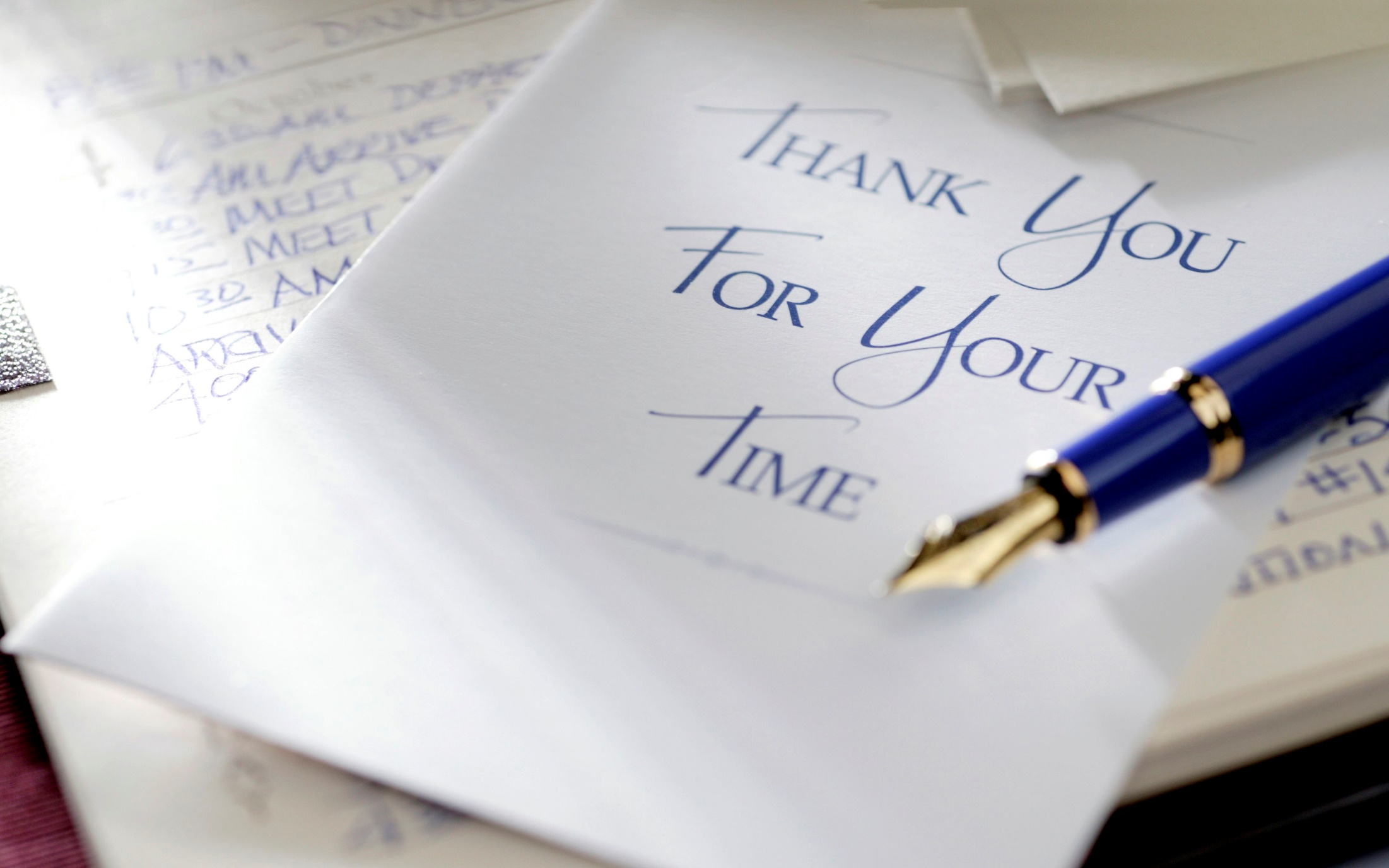 43